Μάθημα Ενεργή Συμμετοχή
Ψηφιακή Ιθαγένεια
[Speaker Notes: Η ενεργή συμμετοχή αναφέρεται στην ανάμειξη των πολιτών με τα κοινά, αναλαμβάνοντας πρωτοβουλίες που βασίζονται στα ενδιαφέροντά τους. Το να είναι κάποιος ενεργός πολίτης δείχνει ότι δεν είναι παθητικός αποδέκτης και ότι νοιάζεται για την κοινωνία που ζει. Επιπλέον, δείχνει ενδιαφέρον για τους άλλους.]
Σύνοψη Μαθήματος
Ενότητα 01
Ενότητα 03
Ενότητα 02
Κάνετε την συμμετοχή σας αξέχαστη
Ελευθερία ψήφου
Ψηφιακοί πολίτες στον ψηφιακό κόσμο
Ενότητα 04
Ενότητα 05
Διαδικτυακή υποστήριξη με ουσιαστική επίδραση
Δικτύωση για την στρατηγική υποστήριξης
[Speaker Notes: Το μάθημα αποτελείται από 5 ενότητες, μελέτες περίπτωσης και πρακτικές εργασίες που θα σας βοηθήσουν να αναπτύξετε έναν συνδυασμό ικανοτήτων που είναι απαραίτητες καθ’ όλη τη διάρκεια της ζωής. 
Οι ικανότητες αυτές σας διευκολύνουν στον σύγχρονο κόσμο ιδιαίτερα κατά την εξάσκηση της ελευθερίας της έκφρασης, της συγκέντρωσης πληροφοριών, της αξιολόγησης των πληροφοριών καθώς κατά την παραγωγή πληροφοριών όπου χρειάζεται.
Η πρώτη ενότητα λέγεται Ψηφιακοί πολίτες στον ψηφιακό κόσμο.]
01
Ενότητα
Με την ολοκλήρωση αυτής της ενότητας, θα είστε σε θέση να:
Αναγνωρίζετε τις ανάγκες σας
Κατανοείτε τις ανάγκες της κοινωνίας
Κατανοείτε την έννοια της ψηφιακής κοινωνίας
[Speaker Notes: Με την ολοκλήρωση αυτής της ενότητας, θα είστε σε θέση να:
Αναγνωρίζετε τις ανάγκες σας
Κατανοείτε τις ανάγκες της κοινωνίας
Κατανοείτε την έννοια της ψηφιακής κοινωνίας]
Κίνητρα
3
2
1
Διατηρήστε τον ενθουσιασμό σας καθ’ όλη τη διάρκεια του μαθήματος
Εκφράστε εύκολα την άποψή σας
Πραγματικό ενδιαφέρον για το αντικείμενο
Διασκεδάστε
Σκεφτείτε τι μάθατε
Λάβετε στήριξη και ζητήστε βοήθεια
[Speaker Notes: Το κλειδί της μάθησης είναι το πραγματικό ενδιαφέρον για το αντικείμενο, οπότε διαλέξτε κάτι που σας τραβά την προσοχή.  Το επόμενο βήμα είναι να κρατάτε τον ενθουσιασμό σας καθ’ όλη τη διάρκεια και να βρίσκετε χρόνο στο πρόγραμμά σας.  Δεν χρειάζεται να διαβάζετε τα πάντα, αν δεν έχετε χρόνο. Διαλέξτε τι θα διαβάσετε και μην ανησυχείτε για το αν θα σας ξεφύγουν πληροφορίες. Τέλος, μη φοβάστε να εκφράσετε την άποψή σας - είναι ενθαρρυντικό το να έχετε ανθρώπους να απαντούν και να συμφωνούν με τα σχόλιά σας.
Υπάρχουν μερικές συμβουλές και κόλπα που μπορούν να κάνουν ευκολότερη τη μάθηση (FutureLand, 2015, p. 36):
Λάβετε στήριξη και ζητήστε βοήθεια
Διασκεδάστε
Σκεφτείτε τι μάθατε]
Οι ανάγκες μας
«Οι ανάγκες καθορίζουν την δράση των ανθρώπων και για να ικανοποιηθούν χρειάζεται όλη η σωματική και πνευματική δύναμη του ανθρώπου».
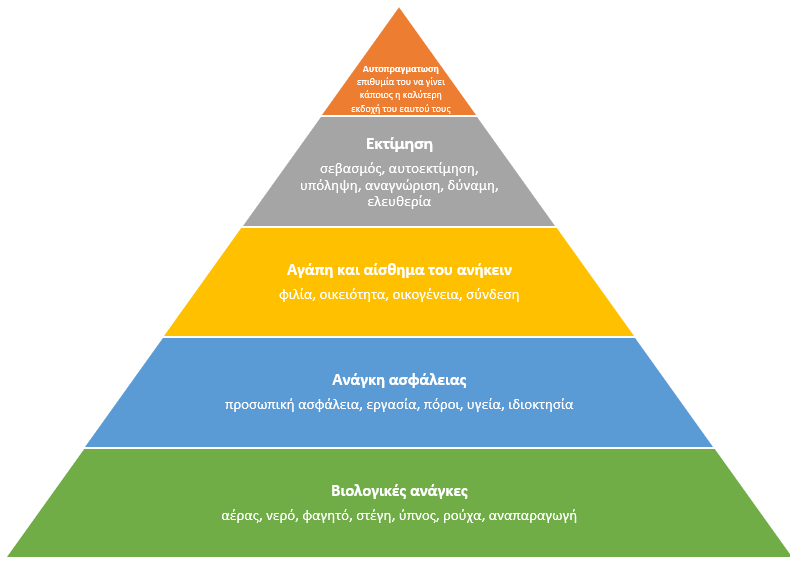 Οι «ανώτερες» ανάγκες δεν είναι περισσότερο σημαντικές από τις πιο «απλές» ανάγκες. Οι άνθρωποι πρώτα αποκτούν την ανάγκη επιβίωσης και ασφάλειας και ύστερα την ανάγκη για σεβασμό και την ανάγκη του ανήκειν. Αργότερα στην ενήλικη ζωή, πρέπει να αναπτυχθεί η ανάγκη για εξέλιξη των προσωπικών δυνατοτήτων
[Speaker Notes: Πριν αρχίσετε, είναι σημαντικό να διευκρινιστεί η έννοια «ανάγκη» (Farrux, 2021, pp. 18-19): 
Η ανάγκη σχετίζεται με την ανθρώπινη δραστηριότητα, προκύπτει από αυτή τη δραστηριότητα και ικανοποιείται από την ίδια. Η επόμενη, λοιπόν, ανάγκη που προκύπτει προκαλεί εκ νέου δραστηριότητα.

Οι ανθρώπινες ανάγκες διακρίνονται σε ανάγκες για: 
αυτοπραγμάτωση (αναγνώριση των δυνατοτήτων μας),
τους άλλους και αυτοεκτίμηση (το να είναι κάποιος σημαντικός και άξιος), 
αγάπη και αίσθηση του ανήκειν (ενοποίηση και αποδοχή),
Ασφάλεια (μακροζωία και σταθερότητα),
ψυχολογικές ανάγκες

Η κατηγοριοποίηση των αναγκών βασίζεται στις παραπάνω έννοιες, οι οποίες εξισώνουν τις ανάγκες με τα αποτελέσματα ικανοποίησής τους. Οι υλικές ανάγκες είναι «το φαγητό, τα ρούχα, η στέγη κτλ.». Οι πνευματικές ανάγκες προκύπτουν ως αποτέλεσμα της ανάπτυξης της κοινωνίας και αναφέρονται στην εκπαίδευση, την κατάρτιση, την αναψυχή, την πρόνοια και άλλες υπηρεσίες. Οι κοινωνικές ανάγκες εκφράζουν τη σκόπιμη δραστηριότητα των ανθρώπων».

Ωστόσο, οι «ανώτερες» ανάγκες δεν είναι περισσότερο σημαντικές από τις πιο «απλές» ανάγκες. Οι άνθρωποι πρώτα αποκτούν την ανάγκη επιβίωσης και ασφάλειας και ύστερα την ανάγκη για σεβασμό και την ανάγκη του ανήκειν.  Αργότερα στην ενήλικη ζωή, πρέπει να αναπτυχθεί η ανάγκη για εξέλιξη των προσωπικών δυνατοτήτων.]
Τι χρειάζεται η κοινωνία
Το Λεξικό του Κέιμπριτζ  ορίζει την κοινωνία ως:
μια μεγάλη ομάδα ανθρώπων που ζουν μαζί με οργανωμένο τρόπο, λαμβάνουν αποφάσεις για το πώς πρέπει να γίνονται πράγματα και μοιράζονται τις υποχρεώσεις.
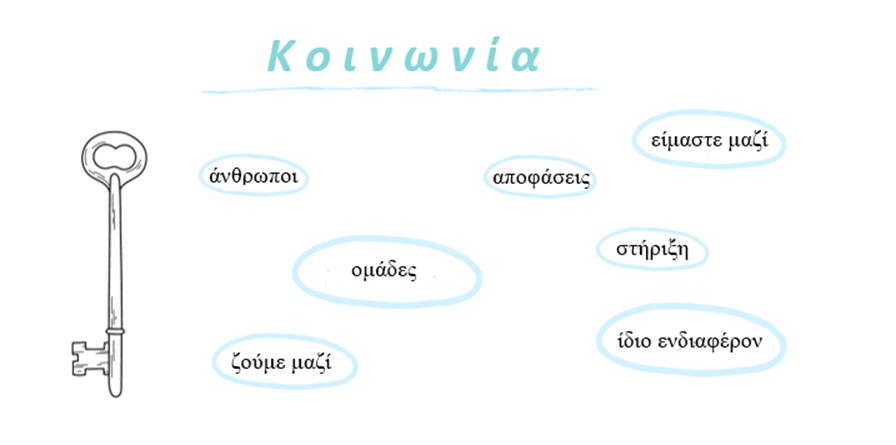 [Speaker Notes: Πριν δώσουμε απάντηση στην ερώτηση «Τι χρειάζεται η κοινωνία», ας δώσουμε έναν ορισμό του όρου κοινωνία:
Σύμφωνα με το Λεξικό του Κέιμπριτζ, η κοινωνία είναι μια μεγάλη ομάδα ανθρώπων που ζουν μαζί με οργανωμένο τρόπο, λαμβάνουν αποφάσεις για το πώς πρέπει να γίνονται πράγματα και μοιράζονται τις υποχρεώσεις. 
Επίσης, όλοι οι άνθρωποι μιας χώρας, ή αρκετών χωρών, μπορούν να ονομαστούν κοινωνία,
Και, άνθρωποι που θεωρούνται ομάδα, ή μια ομάδα ανθρώπων που ζουν μαζί σε στο ίδιο κοινωνικό σύστημα.


Με τόσους πολλούς ορισμούς, οι λέξεις κλειδιά που προκύπτουν για την κοινωνία είναι: άνθρωποι, ομάδα ανθρώπων, αποφάσεις, είμαστε μαζί, ζούμε μαζί, υποστήριξη, κοινά ενδιαφέροντα.]
Τι χρειάζεται η κοινωνία
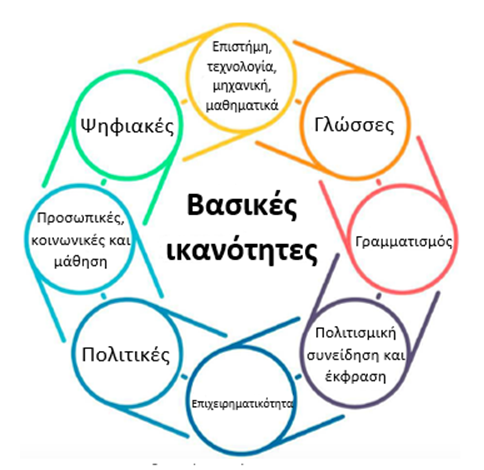 Επιπλέον, η κοινωνία θέλει όλοι οι πολίτες να χαρακτηρίζονται από τις 8 παρακάτω ικανότητες: 
γνώσεις - να γνωρίζουν τι είναι κάτι,
δεξιότητες - να γνωρίζουν πώς γίνεται κάτι,
συμπεριφορές - να γνωρίζουν γιατί γίνεται κάτι.
 
Μια ακόμη ανάγκη της κοινωνίας είναι να χαρακτηρίζονται από ψηφιακές ικανότητες.
[Speaker Notes: Επιπλέον, η κοινωνία θέλει όλοι οι πολίτες να χαρακτηρίζονται από τις 8 παρακάτω ικανότητες: 
γνώσεις - να γνωρίζουν τι είναι κάτι,
δεξιότητες - να γνωρίζουν πώς γίνεται κάτι,
συμπεριφορές - να γνωρίζουν γιατί γίνεται κάτι.
 
Όπως φαίνεται, μια ακόμη ανάγκη της κοινωνίας είναι να χαρακτηρίζονται από ψηφιακές ικανότητες.]
Πώς αλλάζει η κοινωνία - ψηφιοποίηση
Η ψηφιακή μεταβίβαση οφείλεται στην αυξανόμενη χρήση των ψηφιακών τεχνολογιών και την επίδρασή τους στην κοινωνία.
Θα συμβούν στο μέλλον
Συμβαίνουν
Έχουν συμβεί ήδη
[Speaker Notes: Η ψηφιακή μεταβίβαση οφείλεται στην αυξανόμενη χρήση των ψηφιακών τεχνολογιών και την επίδρασή τους στην κοινωνία. 
Αυτή η μεταβίβαση λαμβάνει υπόψη όλες τις αλλαγές που έχουν ήδη συμβεί, συμβαίνουν και θα συμβούν στο μέλλον.  
Η διαδικασίες της ψηφιακής μεταβίβασης επηρεάζουν πολλούς τομείς της ανθρώπινης δραστηριότητας.]
Ψηφιοποίηση
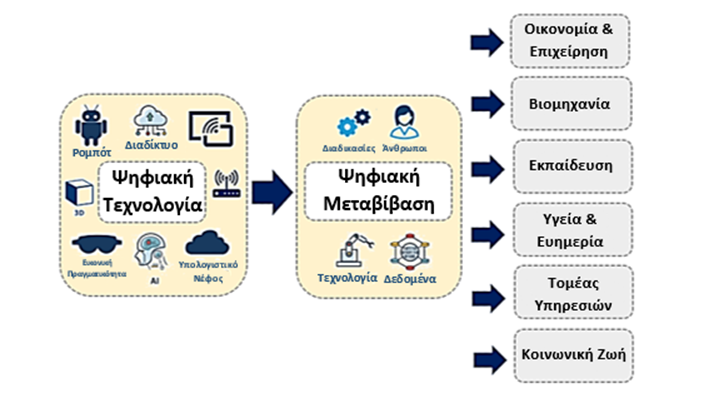 η κατανόηση των ανθρώπων για τις διαδικασίες ψηφιακής μεταβίβασης και η ικανότητά τους να χρησιμοποιούν ψηφιακές τεχνολογίες αποτελεσματικά
[Speaker Notes: Η ψηφιοποίηση συνδέεται με την κατανόηση των ανθρώπων για τις διαδικασίες ψηφιακής μεταβίβασης και την ικανότητά τους να χρησιμοποιούν ψηφιακές τεχνολογίες αποτελεσματικά.

Υπάρχουν κάποιοι κλάδοι στους οποίους προκαλούνται σημαντικές αλλαγές χάρη στην ψηφιακή μεταβίβαση, οι οποίοι είναι οι εξής: Οικονομία & Επιχειρηματικότητα, βιομηχανία, εκπαίδευση, υγεία και ευεξία, τομέας υπηρεσιών, κοινωνική ζωή.]
Πώς αλλάζει η κοινωνία - ψηφιοποίηση
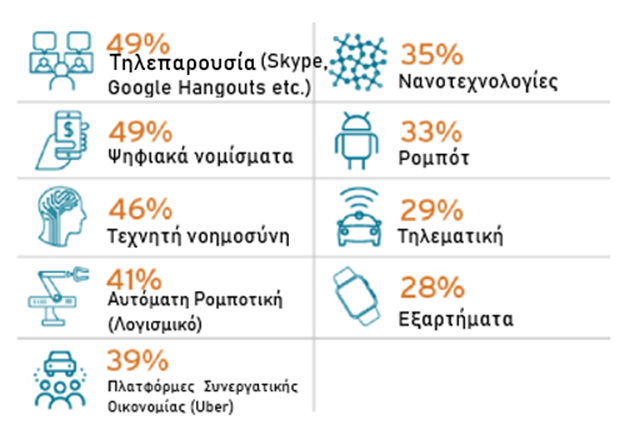 Η επίδραση της τεχνολογίας αποτελεί τη βάση για την ψηφιακή μεταβίβαση της:
οικονομίας:
παραγωγής:
κοινωνικής ζωής:
[Speaker Notes: Τα βασικά αποτελέσματα της ψηφιακής μεταβίβασης σχετίζονται με νέα προϊόντα, υπηρεσίες, πολιτικές, αγορές, το περιβάλλον και την ανάπτυξη της ψηφιακής κοινωνίας στο σύνολο.  
Παρακάτω παρουσιάζεται η επίδραση της τεχνολογίας, που αποτελεί τη βάση της ψηφιακής μεταβίβασης της οικονομίας, της παραγωγής και της κοινωνικής ζωής.  Αναγράφεται το ποσοστό των συμμετεχόντων που απάντησαν «μεγάλη» ή «πολύ μεγάλη» επίδραση.]
ΠΕΡΙΛΗΨΗ
Η ενεργή συμμετοχή δίνει τη δυνατότητα διαμόρφωσης του περιβάλλοντος όπου ζούμε και καθορισμού των κανόνων που επηρεάζουν τη ζωή μας. 
Η διαδικτυακή ενεργή συμμετοχή μπορεί να πάρει πολλές μορφές. Κάποιες από αυτές είναι η επικοινωνία, οι διαδικτυακές κοινωνίες και η ίση κατανομή δύναμης και επιρροής μεταξύ των χρηστών.
[Speaker Notes: Συνοψίζοντας:
Η ενεργή συμμετοχή δίνει τη δυνατότητα διαμόρφωσης του περιβάλλοντος όπου ζούμε και καθορισμού των κανόνων που επηρεάζουν τη ζωή μας. 
Η διαδικτυακή ενεργή συμμετοχή μπορεί να πάρει πολλές μορφές. Κάποιες από αυτές είναι η επικοινωνία, οι διαδικτυακές κοινωνίες και η ίση κατανομή δύναμης και επιρροής μεταξύ των χρηστών.]
ΕΥΧΑΡΙΣΤΟΥΜΕ!
Ελέγξτε τις γνώσεις σας!
Αναγνώριση
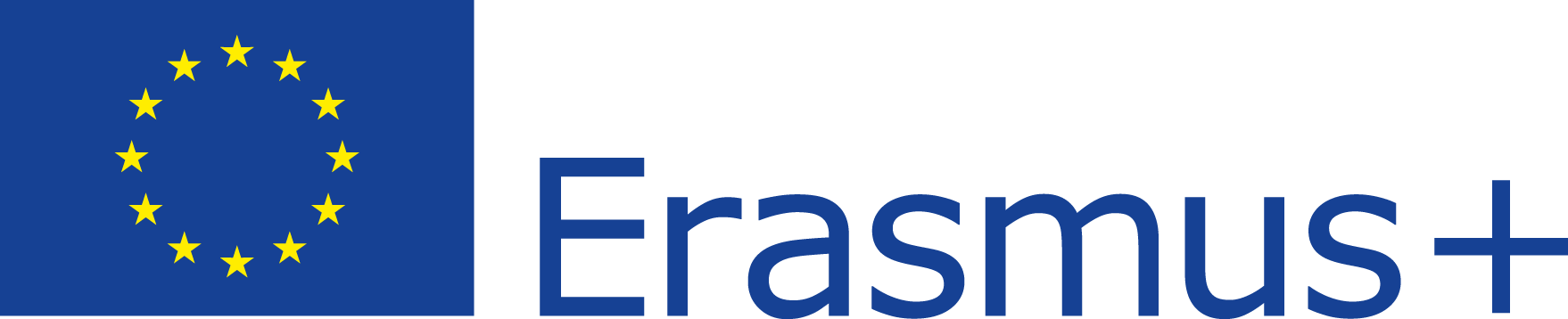 Το παρόν έγγραφο χρηματοδοτήθηκε από την Ευρωπαϊκή Επιτροπή στο πλαίσιο της συμφωνίας επιχορήγησης-2019-3-RO01-KA205-078053, ERASMUS+ Strategic Partnership project "Strategic partnership to develop open educational resources for teaching digital citizenship" (Στρατηγική σύμπραξη για την ανάπτυξη ανοικτών εκπαιδευτικών πόρων για τη διδασκαλία της ψηφιακής πολιτειότητας).
Disclaimer Η υποστήριξη της Ευρωπαϊκής Επιτροπής για την δημιουργία του παρόντος υλικού δεν συνιστά αποδοχή του περιεχομένου, το οποίο αντικατοπτρίζει μόνο την άποψη των συντακτών και η Επιτροπή δεν δύναται να καταστεί υπεύθυνη για οποιαδήποτε χρήση των πληροφοριών που περιέχονται σε αυτό.
[Speaker Notes: Θυμηθείτε: Είναι πολύ σημαντικό να κατανοήσουμε τα προσωπικά μας κίνητρα και τα κίνητρά μας ως κοινωνίας.

Σας ευχαριστούμε που παρακολουθήσατε αυτή την ενότητα.
Τώρα μπορείτε να αξιολογήσετε τις γνώσεις σας συμπληρώνοντας το κουίζ και έπειτα να προχωρήσετε στην επόμενη ενότητα: Ενότητα 2 – Κάνετε τη συμμετοχή σας αξέχαστη.]